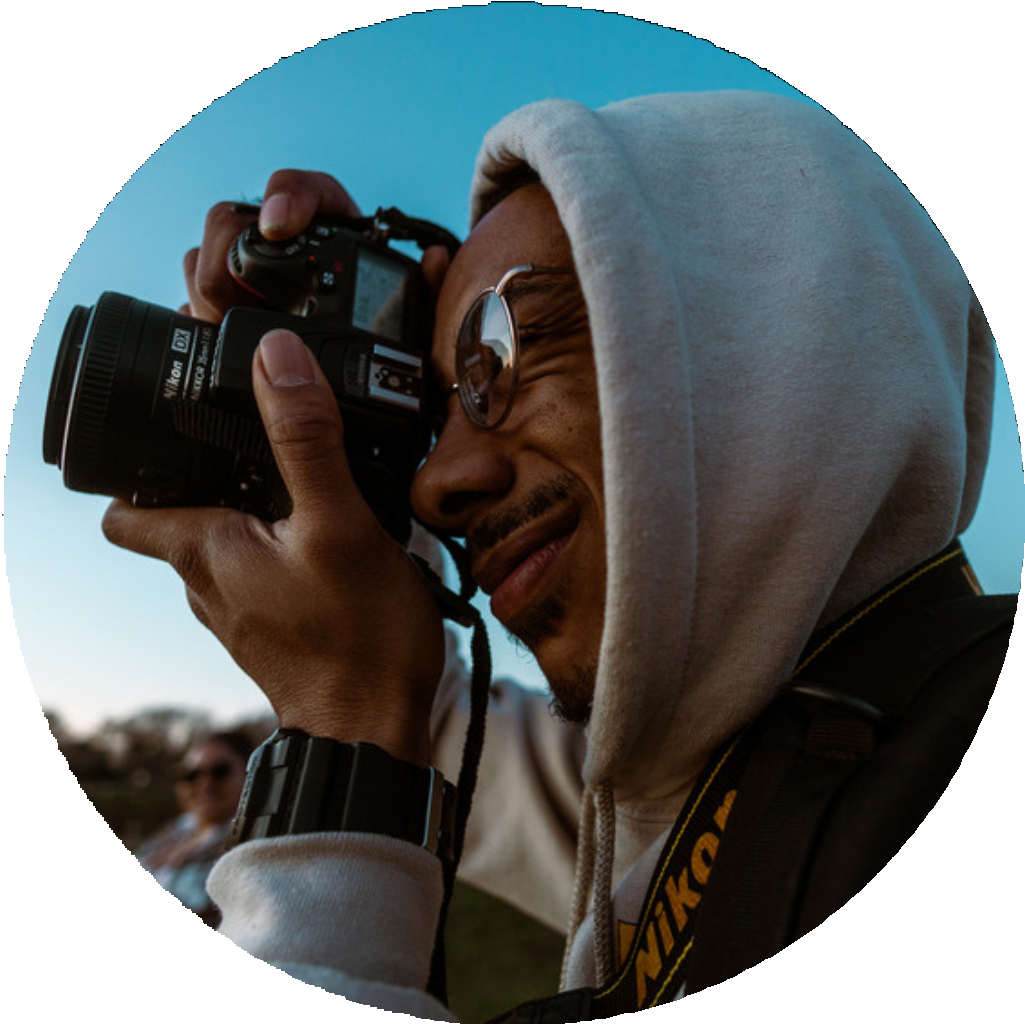 تم :
عکاسی مدل
قالب پاورپوینت عکاسی
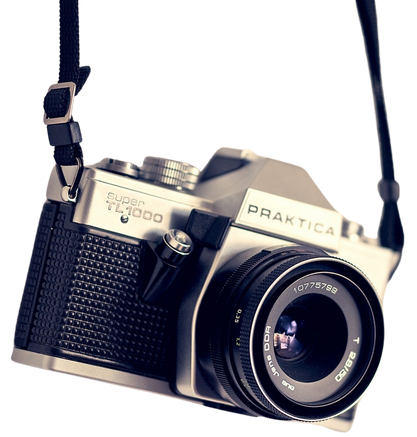 از این ارائه به عنوان یک الگوی در 3 مرحله استفاده کنید
1.
2.
3.
4 اسلاید آخر:  این اسلایدها کاملا قابل ویرایش هستند و شما می‌توانید آن‌ها را بر اساس نیاز خود تغییر دهید. این اسلایدها شامل اشکال، جداول، نمودارها و … می‌باشند که برای نشان دادن داده‌ها و آمارهای مربوط به عکاسی مدل مفید هستند.
23 اسلاید اول:  این اسلایدها کاملا حرفه‌ای و متحرک هستند و شامل معرفی عکاس، نمونه کارها، تکنیک‌ها، تجهیزات، مزایا و معایب، قیمت‌ها، نحوه تماس و … می‌باشند. شما می‌توانید با استفاده از این اسلایدها به راحتی خدمات خود را به مخاطبان خود ارائه دهید و اعتماد آن‌ها را جلب کنید.
با استفاده از قالب پاورپوینت عکاسی مدل، شما قادر خواهید بود با ارائه‌ی حرفه‌ای و متحرک، تصاویر خود را به صورت جذاب و جذاب در قالب ارائه کنید. با قابلیت‌ها و ویژگی‌های قابل تنظیم، شما قادر خواهید بود عنوان، متن و عکس‌ها را با تنظیمات دلخواه خود تغییر دهید و استفاده از اشکال و جداول به عنوان اسلایدهای کمکی به استقرار واضح‌تر و منحصر به فرد محتوای خود کمک کنید.
این ارائه را به عنوان یک قالب پاورپوینت در 3 مرحله دانلود کنید
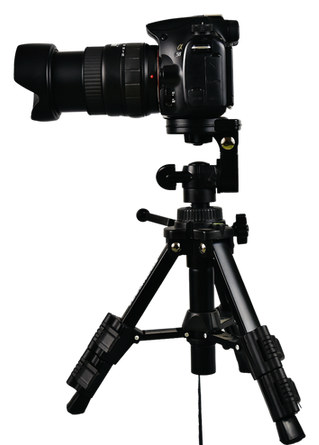 1.
2.
.
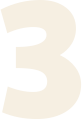 4 اسلاید آخر:  این اسلایدها کاملا قابل ویرایش هستند و شما می‌توانید آن‌ها را بر اساس نیاز خود تغییر دهید. این اسلایدها شامل اشکال، جداول، نمودارها و … می‌باشند که برای نشان دادن داده‌ها و آمارهای مربوط به عکاسی مدل مفید هستند.
23 اسلاید اول:  این اسلایدها کاملا حرفه‌ای و متحرک هستند و شامل معرفی عکاس، نمونه کارها، تکنیک‌ها، تجهیزات، مزایا و معایب، قیمت‌ها، نحوه تماس و … می‌باشند. شما می‌توانید با استفاده از این اسلایدها به راحتی خدمات خود را به مخاطبان خود ارائه دهید و اعتماد آن‌ها را جلب کنید.
با استفاده از قالب پاورپوینت عکاسی مدل، شما قادر خواهید بود با ارائه‌ی حرفه‌ای و متحرک، تصاویر خود را به صورت جذاب و جذاب در قالب ارائه کنید. با قابلیت‌ها و ویژگی‌های قابل تنظیم، شما قادر خواهید بود عنوان، متن و عکس‌ها را با تنظیمات دلخواه خود تغییر دهید و استفاده از اشکال و جداول به عنوان اسلایدهای کمکی به استقرار واضح‌تر و منحصر به فرد محتوای خود کمک کنید.
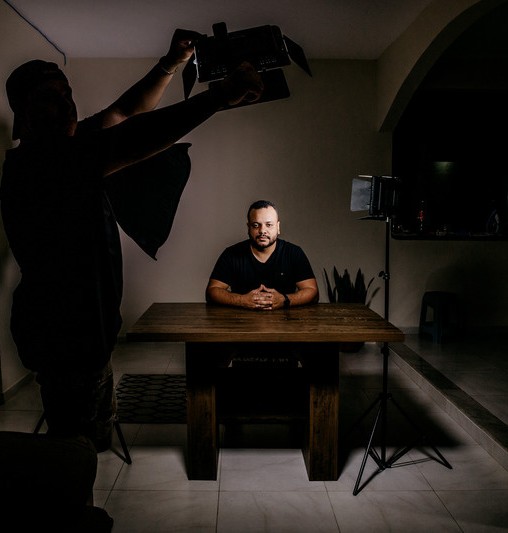 فهرست مطالب
درباره ما
قالب پاورپوینت عکاسی یک فرصت بی‌نظیر برای شما است که با استفاده از آن می‌توانید ارائه‌های خود را در زمینه عکاسی مدل به سطح بالاتری برسانید. .
معرفی
این قالب با قیمت مناسب و با تخفیف ویژه برای مدت محدود در دسترس شماست. پس از دیر نکنید و این قالب را همین حالا دانلود و خریداری کنید
محصولات ما
این قالب با کیفیت بالا، طراحی زیبا و قابلیت ویرایش آسان، شما را در جلب توجه و رضایت مشتریان خود یاری می‌دهد. اگر شما علاقه‌مند به خرید این قالب هستید، می‌توانید از لینک زیر اقدام کنید. .
معرفیدر مورد آنچه می خواهید بحث کنید توضیح دهید.
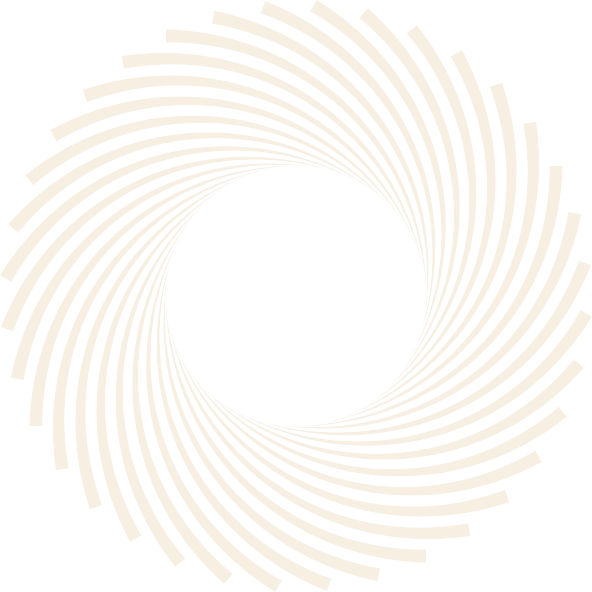 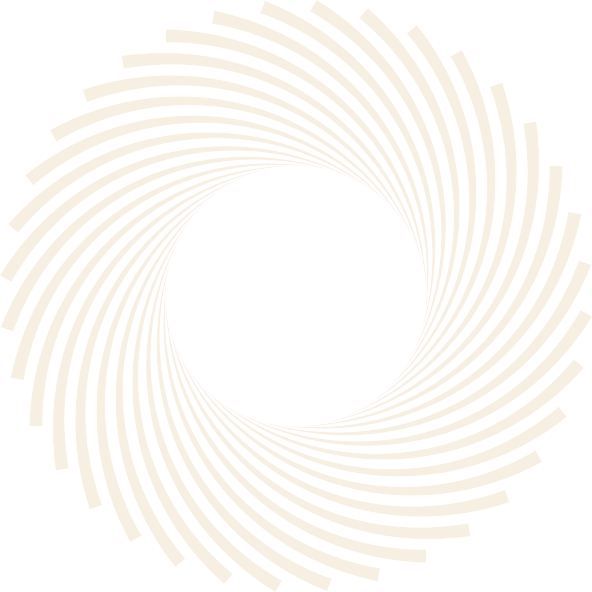 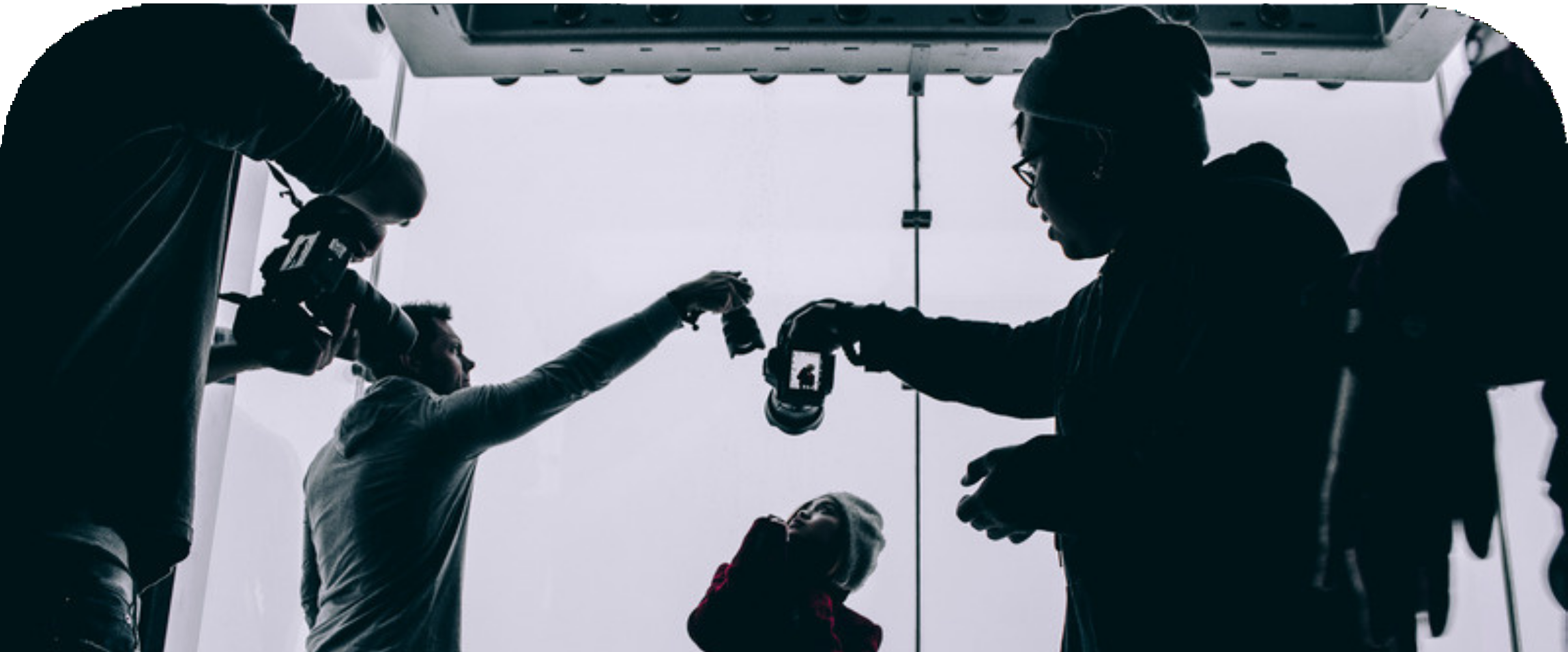 به ارائه خوش آمدید
با استفاده از قالب پاورپوینت عکاسی مدل، شما قادر خواهید بود با ارائه‌ی حرفه‌ای و متحرک، تصاویر خود را به صورت جذاب و جذاب در قالب ارائه کنید. با قابلیت‌ها و ویژگی‌های قابل تنظیم، شما قادر خواهید بود
شرکت ما
ما کی هستیم؟
 4 اسلاید آخر:  این اسلایدها کاملا قابل ویرایش هستند و شما می‌توانید آن‌ها را بر اساس نیاز خود تغییر دهید. این اسلایدها شامل اشکال، جداول، نمودارها و … می‌باشند که برای نشان دادن داده‌ها و آمارهای مربوط به عکاسی مدل مفید هستند.
چه کار می کنیم؟
قالب پاورپوینت عکاسی یک محصول منحصر به فرد و حرفه‌ای است که برای ارائه‌های شما در زمینه عکاسی مدل مناسب است.
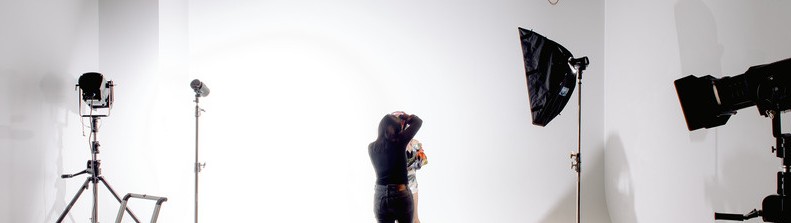 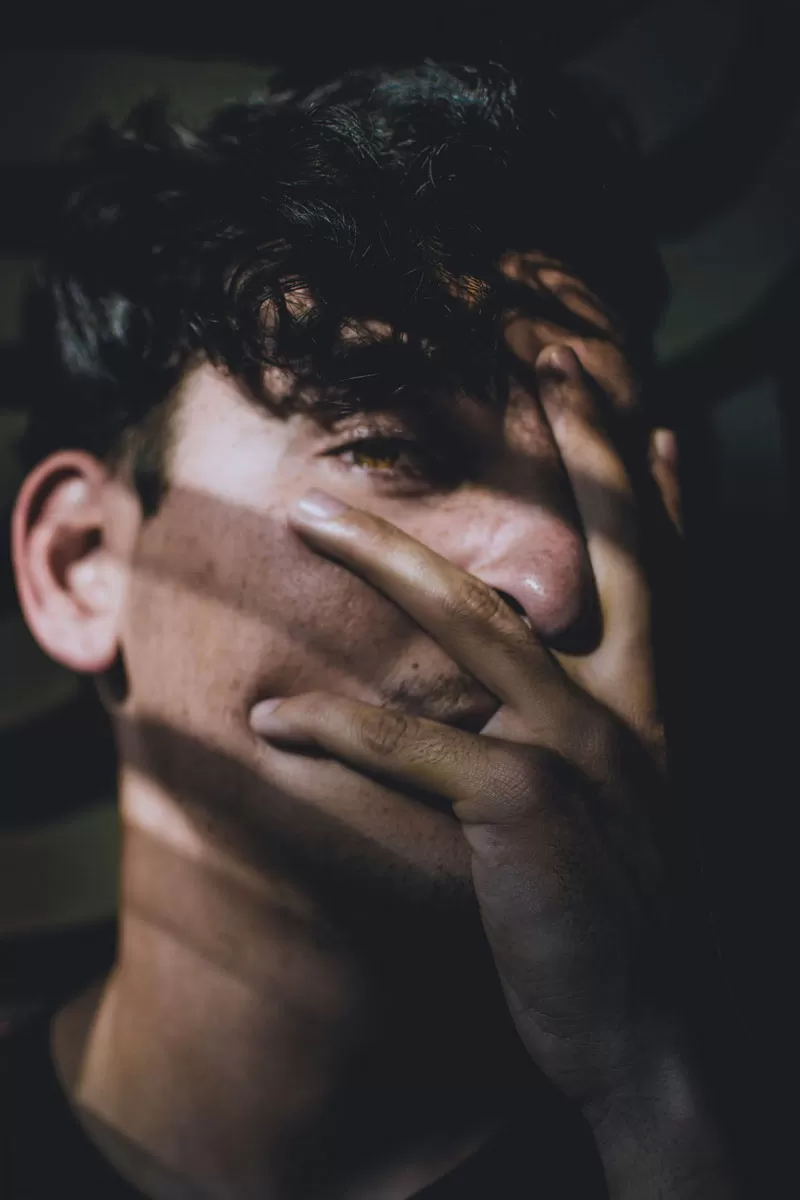 محصولات ماقالب پاورپوینت عکاسی یک فرصت بی‌نظیر برای شما است که با استفاده از آن می‌توانید ارائه‌های خود را در زمینه عکاسی مدل به سطح بالاتری برسانید.
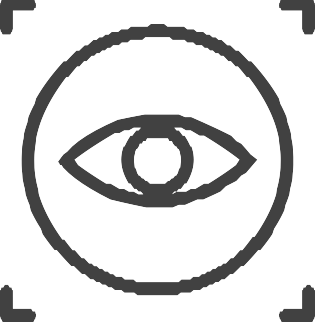 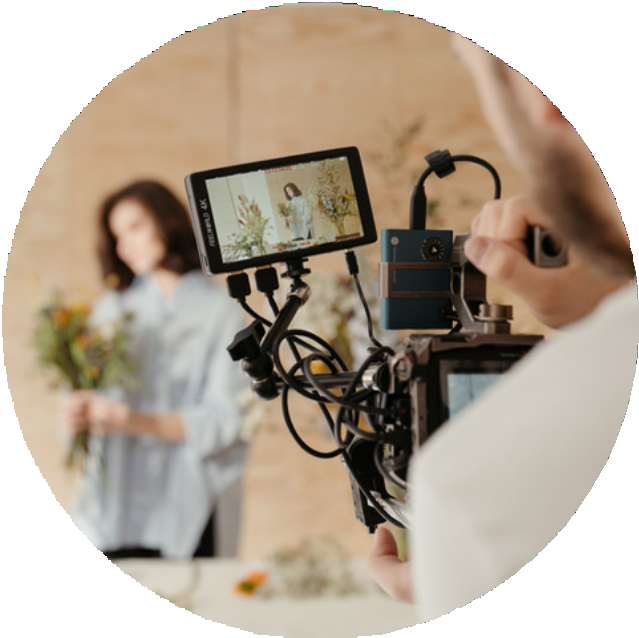 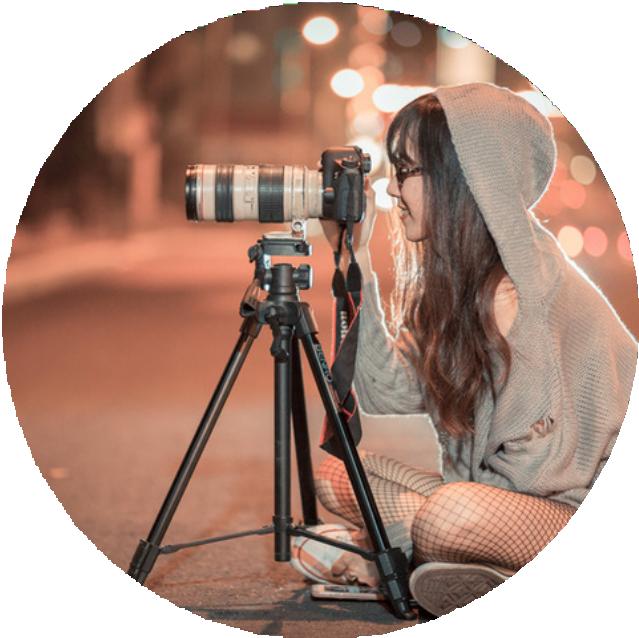 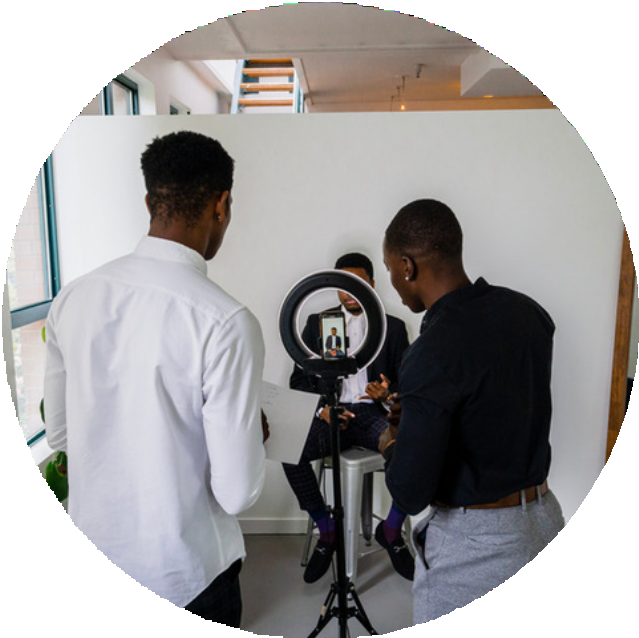 خدمات ما
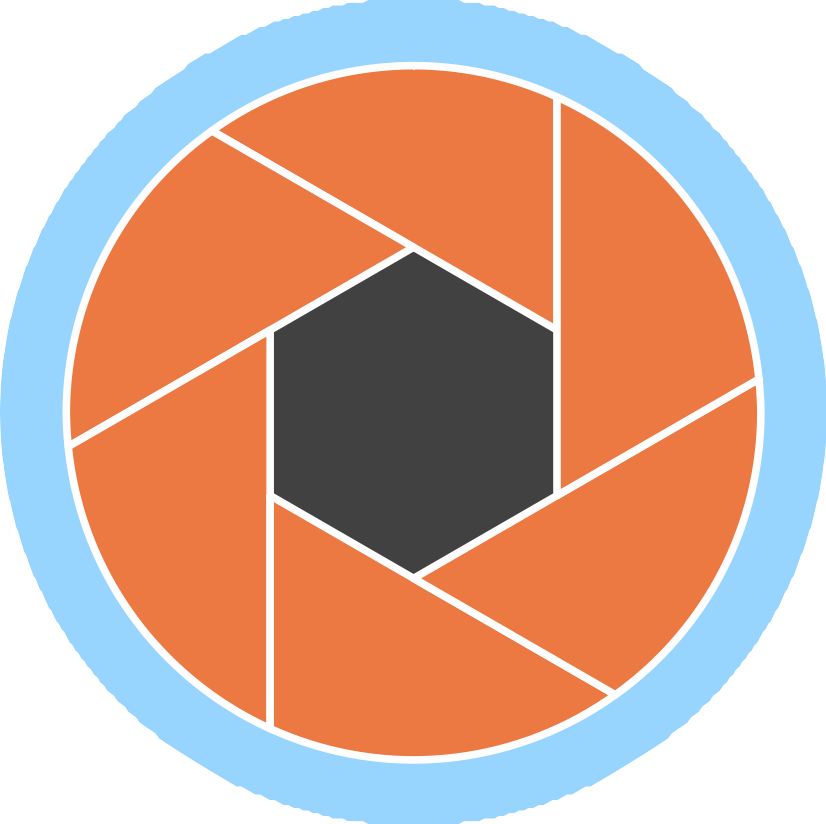 سرویس یک
در مورد آنچه می خواهید بحث کنید توضیح دهید.
سرویس دو
در مورد آنچه می خواهید بحث کنید توضیح دهید.
سرویس سه
در مورد آنچه می خواهید بحث کنید توضیح دهید.
سرویس چهار
در مورد آنچه می خواهید بحث کنید توضیح دهید.
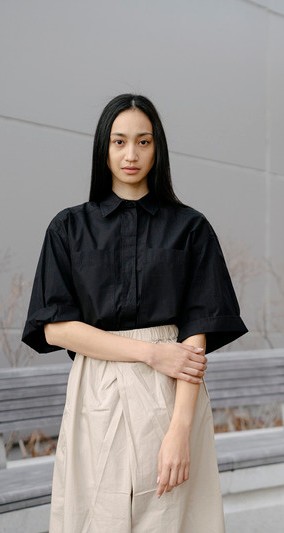 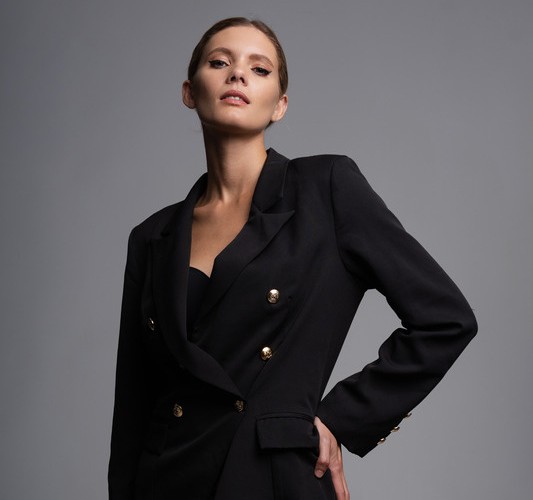 تصویر گالری
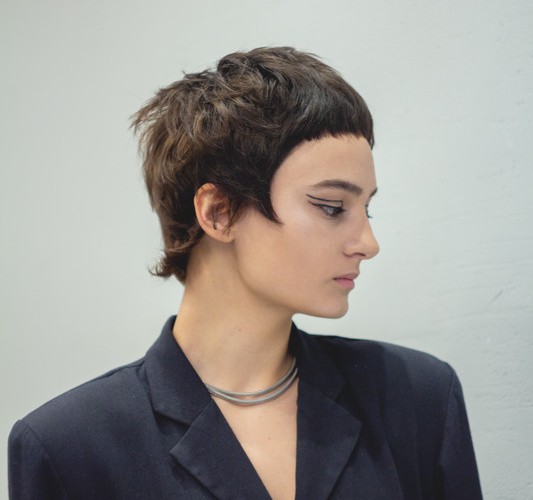 نقاط قوتاس
نقاط ضعف
W
قالب پاورپوینت عکاسی یک فرصت بی‌نظیر برای شما است که با استفاده از آن می‌توانید ارائه‌های خود را در زمینه عکاسی مدل به سطح بالاتری برسانید.
قالب پاورپوینت عکاسی یک فرصت بی‌نظیر برای شما است که با استفاده از آن می‌توانید ارائه‌های خود را در زمینه عکاسی مدل به سطح بالاتری برسانید.
فرصت ها
O
تهدیدها
T
قالب پاورپوینت عکاسی یک فرصت بی‌نظیر برای شما است که با استفاده از آن می‌توانید ارائه‌های خود را در زمینه عکاسی مدل به سطح بالاتری برسانید.
قالب پاورپوینت عکاسی یک فرصت بی‌نظیر برای شما است که با استفاده از آن می‌توانید ارائه‌های خود را در زمینه عکاسی مدل به سطح بالاتری برسانید.
یک صفحه قیمت گذاری اضافه کنید
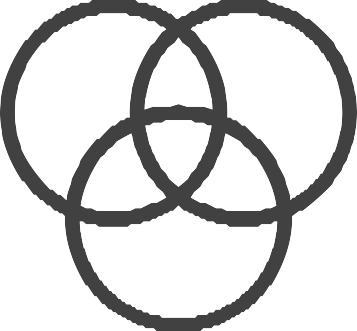 20$ 	  30$ 	300$
ماهانه
. این قالب با کیفیت بالا، طراحی زیبا و قابلیت ویرایش آسان، شما را در جلب توجه و رضایت مشتریان خود یاری می‌دهد.
ماهانه
. این قالب با کیفیت بالا، طراحی زیبا و قابلیت ویرایش آسان، شما را در جلب توجه و رضایت مشتریان خود یاری می‌دهد.
سالانه
. این قالب با کیفیت بالا، طراحی زیبا و قابلیت ویرایش آسان، شما را در جلب توجه و رضایت مشتریان خود یاری می‌دهد.
درباره ما
. این قالب با کیفیت بالا، طراحی زیبا و قابلیت ویرایش آسان، شما را در جلب توجه و رضایت مشتریان خود یاری می‌دهد.
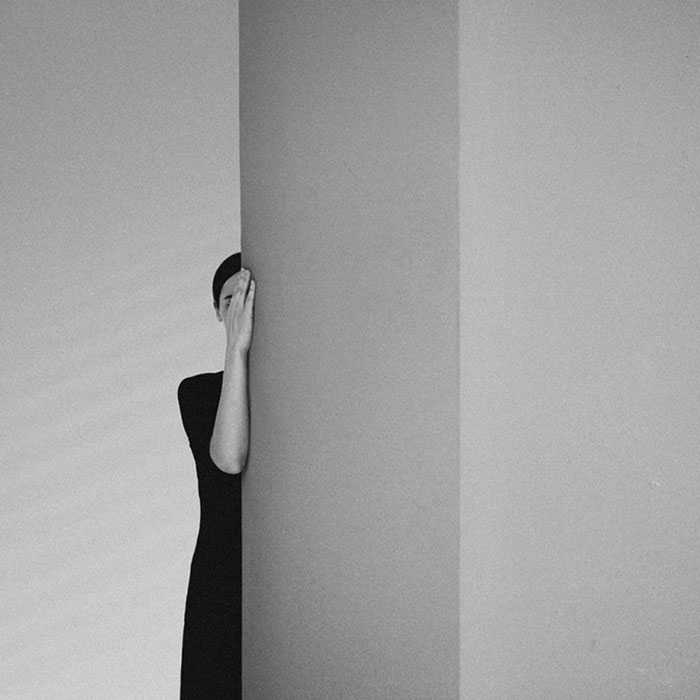 تاریخ ما
. اگر شما علاقه‌مند به خرید این قالب هستید، می‌توانید از لینک زیر اقدام کنید. این قالب با قیمت مناسب و با تخفیف ویژه برای مدت محدود در دسترس شماست. پس از دیر نکنید و این قالب را همین حالا دانلود و خریداری کنید
یک صفحه اعضای تیم اضافه کنید
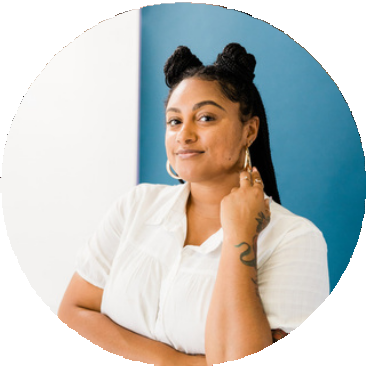 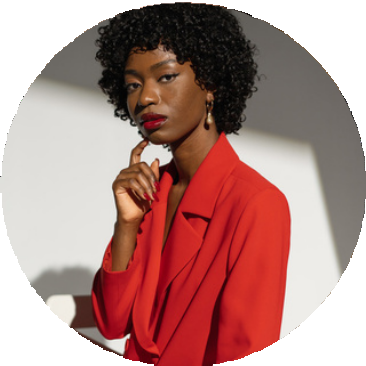 نام
عنوان یا موقعیت
نام
عنوان یا موقعیت
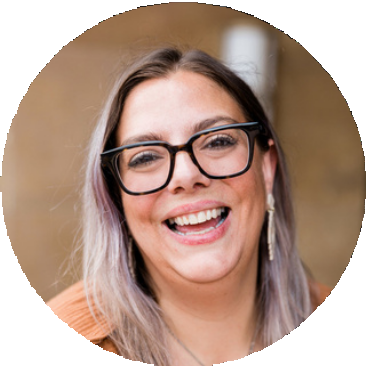 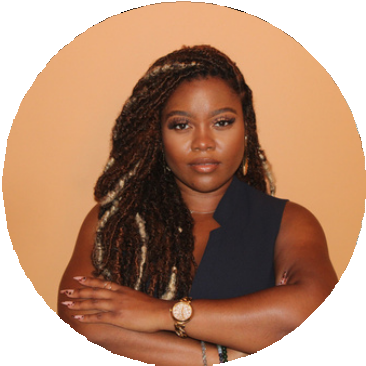 نام
عنوان یا موقعیت
نام 
عنوان یا موقعیت
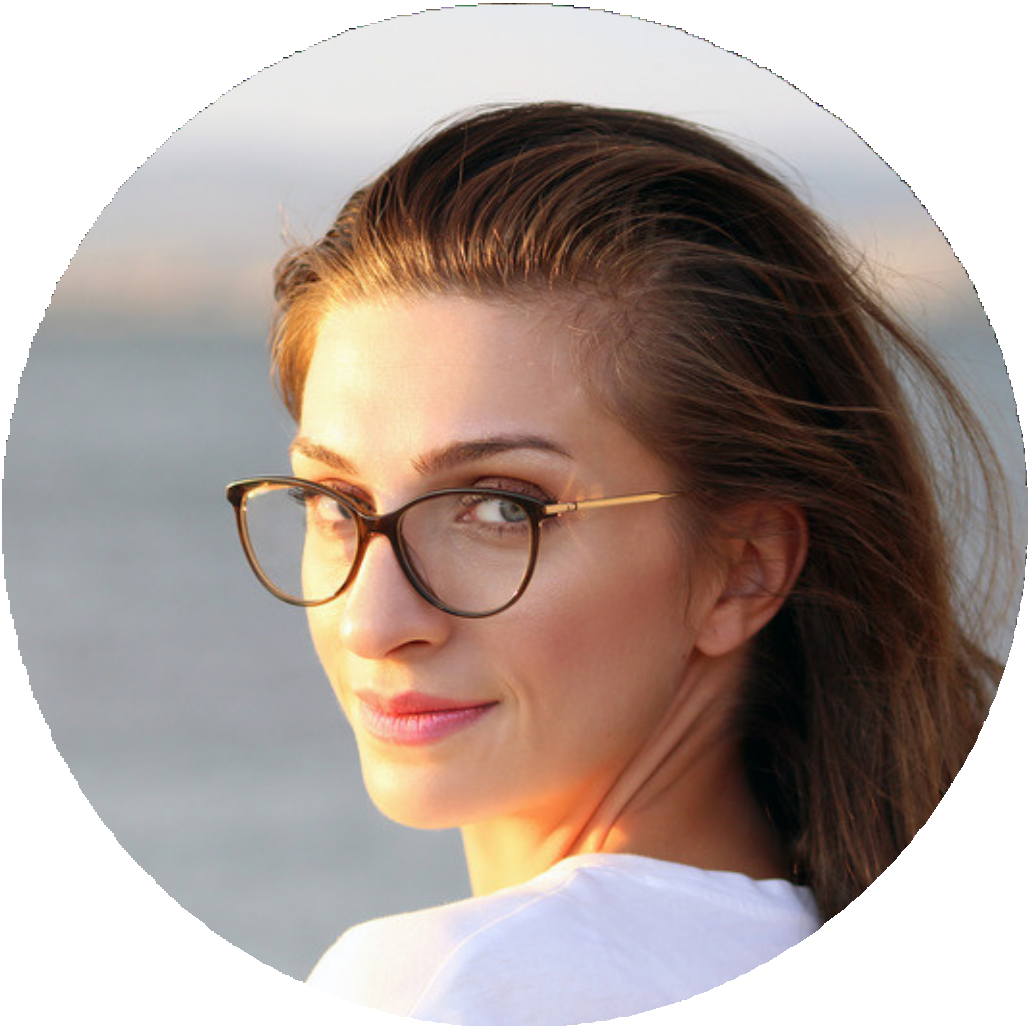 بنیانگذار ما
نام نام خانوادگی
قالب پاورپوینت عکاسی یک فرصت بی‌نظیر برای شما است که با استفاده از آن می‌توانید ارائه‌های خود را در زمینه عکاسی مدل به سطح بالاتری برسانید. این قالب با کیفیت بالا، طراحی زیبا و قابلیت ویرایش آسان، شما را در جلب توجه و رضایت مشتریان خود یاری می‌دهد. اگر شما علاقه‌مند به خرید این قالب هستید، می‌توانید از لینک زیر اقدام کنید. این قالب با قیمت مناسب و با تخفیف ویژه برای مدت محدود در دسترس شماست. پس از دیر نکنید و این قالب را همین حالا دانلود و خریداری کنید
شرکای ما
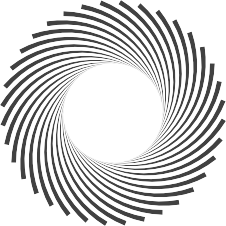 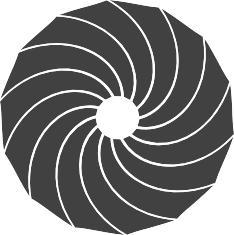 شرکت
در مورد آنچه می خواهید بحث کنید توضیح دهید.
شرکت
در مورد آنچه می خواهید بحث کنید توضیح دهید.
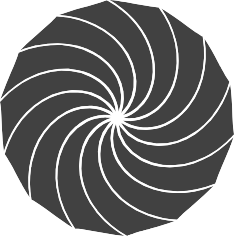 شرکت
در مورد آنچه می خواهید بحث کنید توضیح دهید.
شرکت
در مورد آنچه می خواهید بحث کنید توضیح دهید.
فروشگاه های ما
فروشگاه یک
ارائه ها ابزار ارتباطی هستند
فروشگاه دو
ارائه ها ابزار ارتباطی هستند
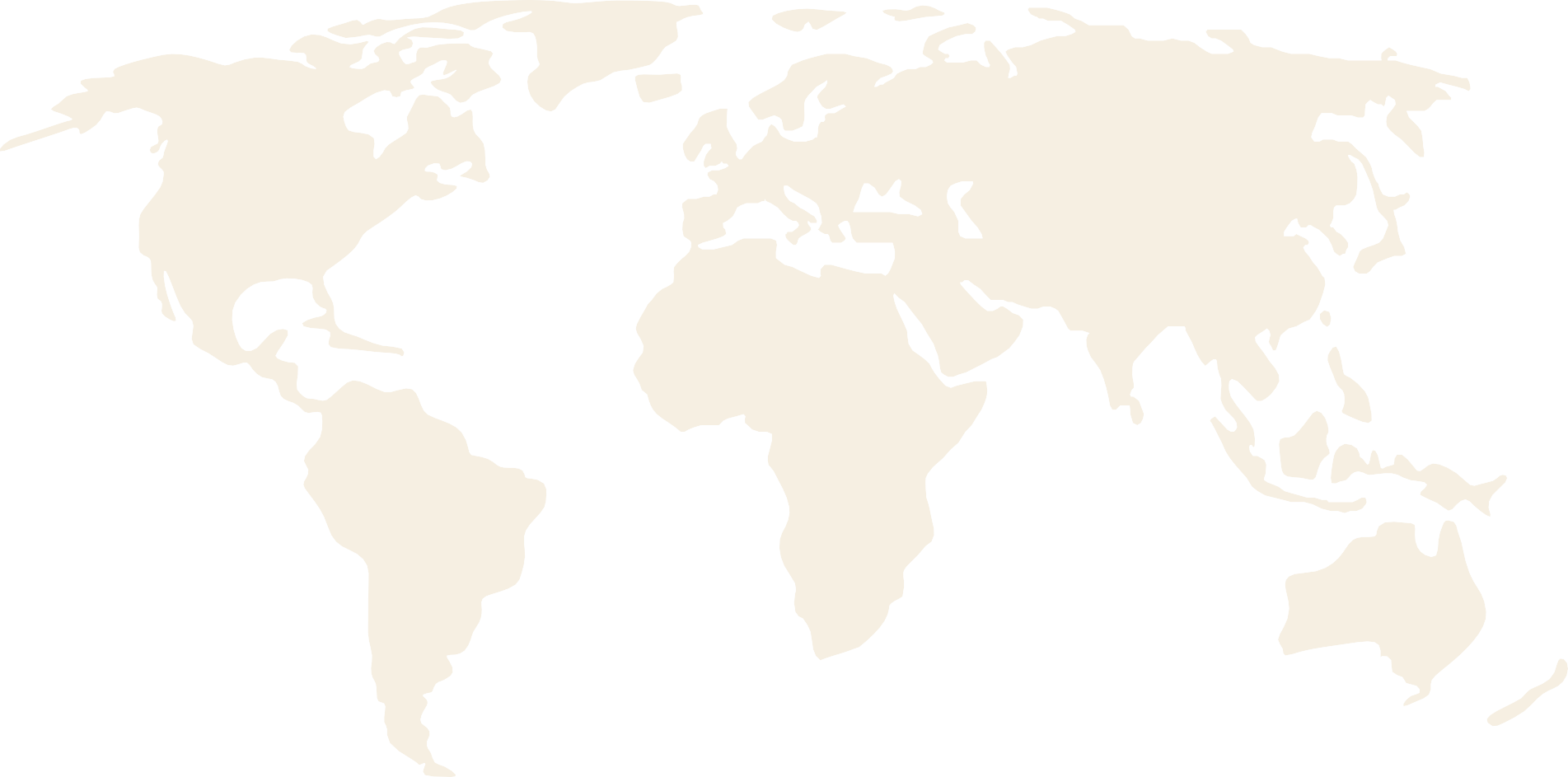 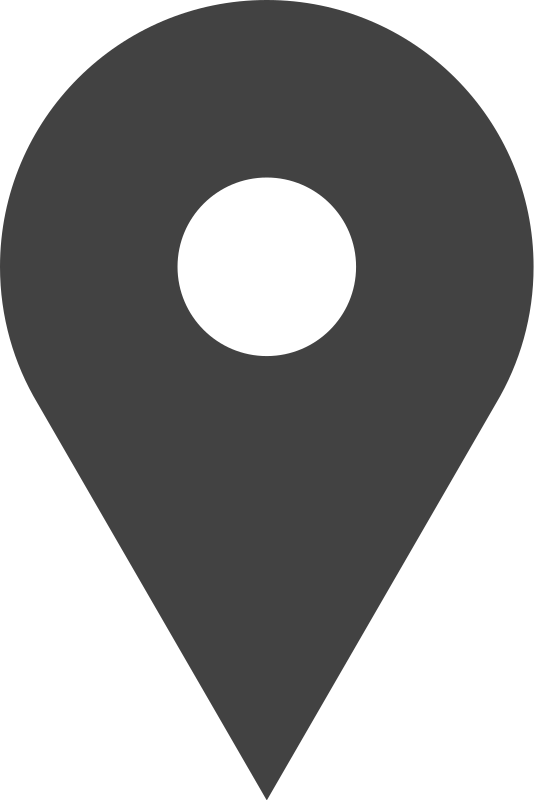 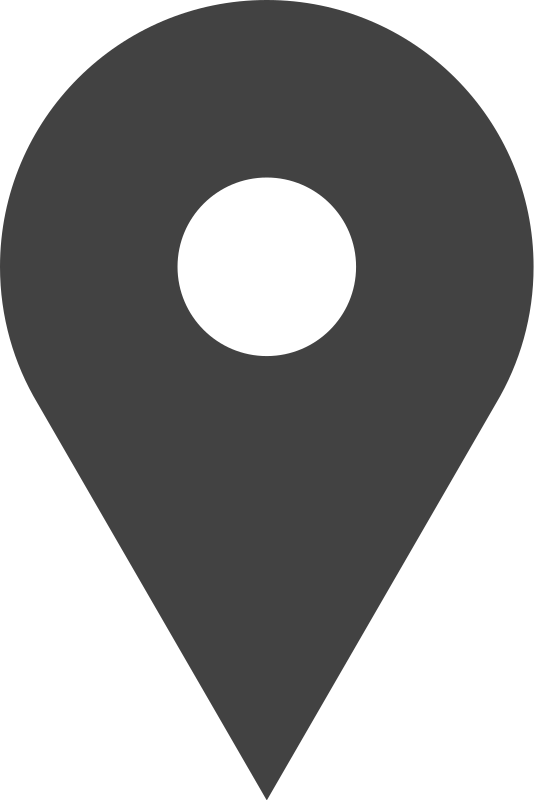 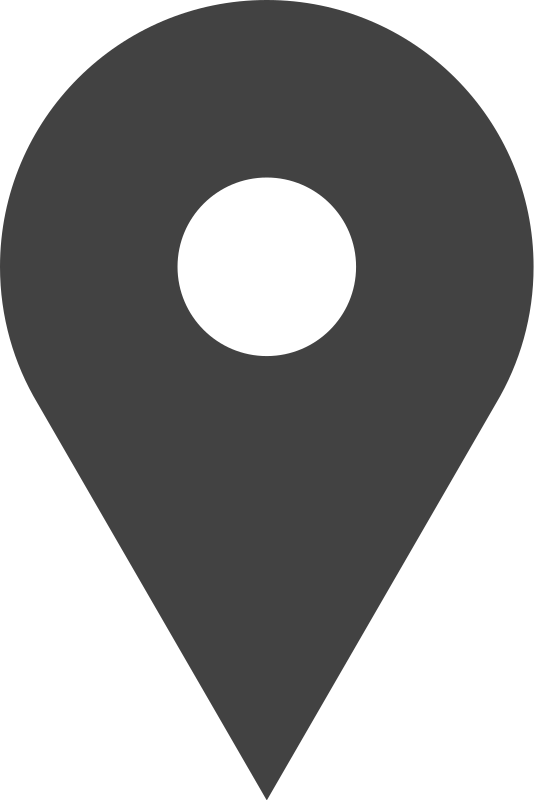 فروشگاه سه
ارائه ها ابزار ارتباطی هستند
فروشگاه چهار
ارائه ها ابزار ارتباطی هستند
اورجینال یا
بیانیه ای الهام بخش بنویسید
نقل قول
- یک اعتبار، نقل قول یا پیام پشتیبانی را درج کنید
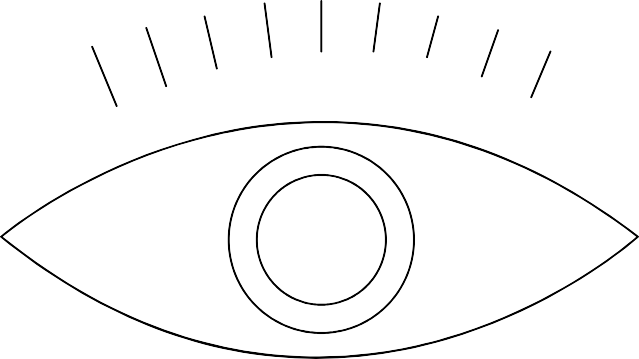 با ما تماس بگیرید
123 Anywhere St., Any City,ST 12345
123-456-7890
hello@reallygreatsite.com
@reallygreatsite
reallygreatsite.com
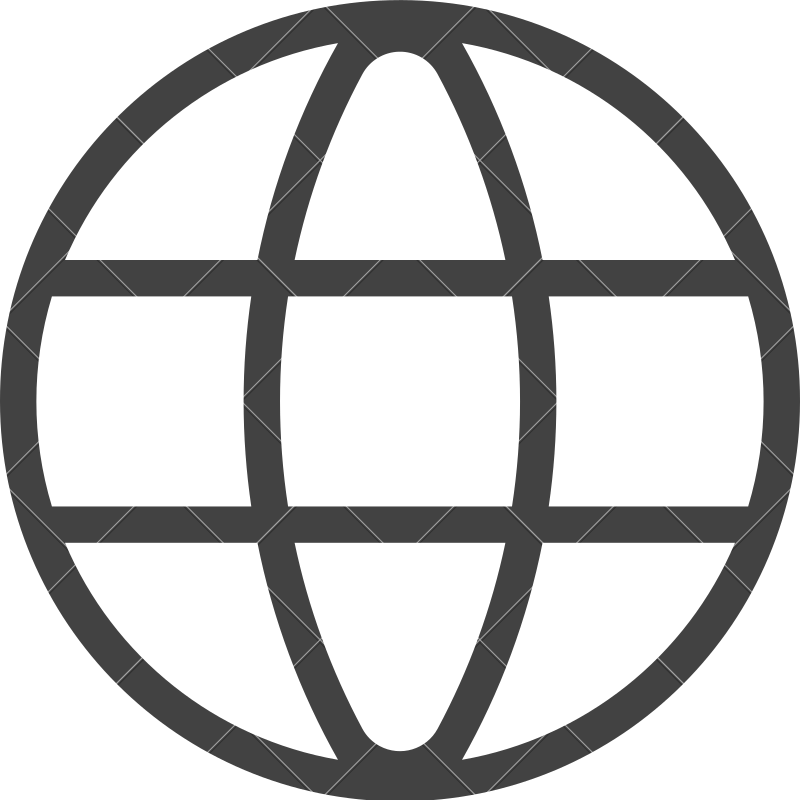 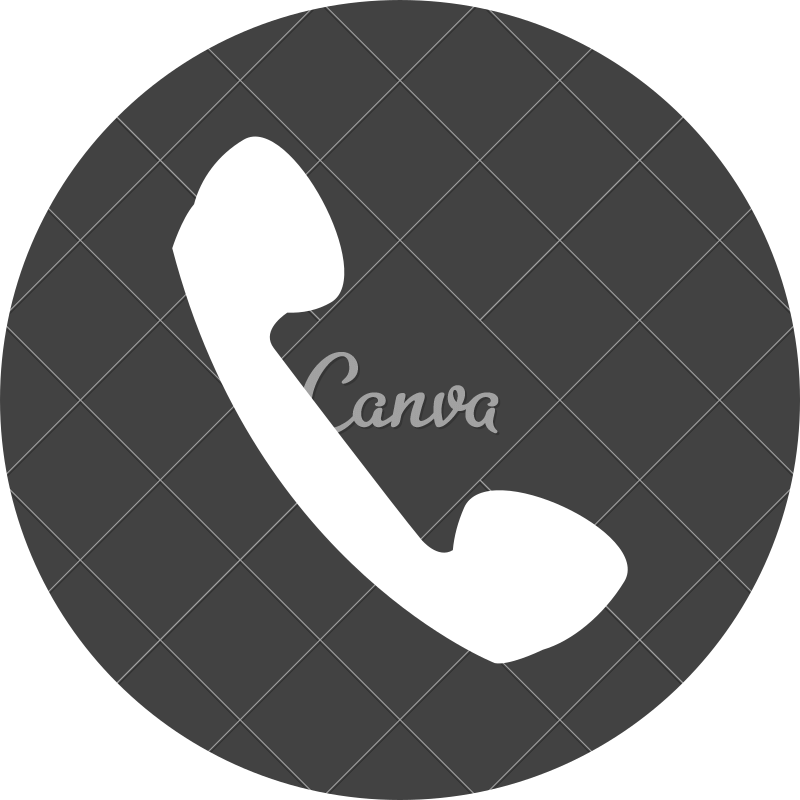 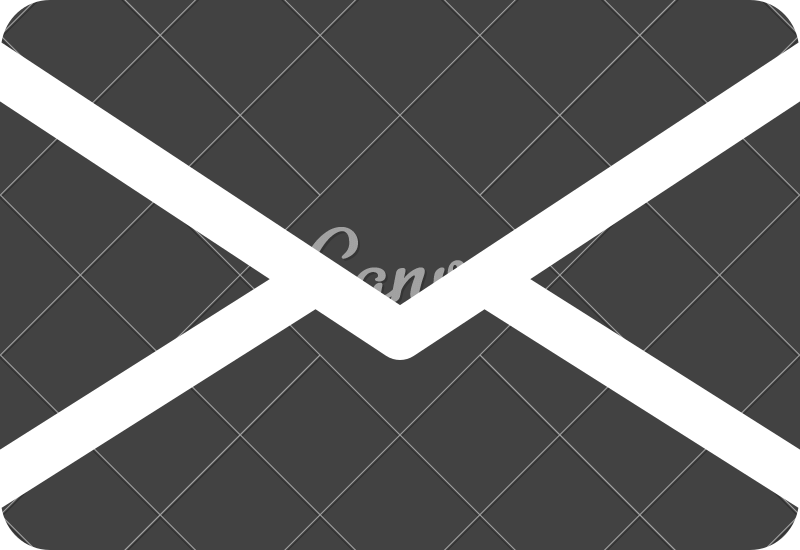 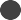 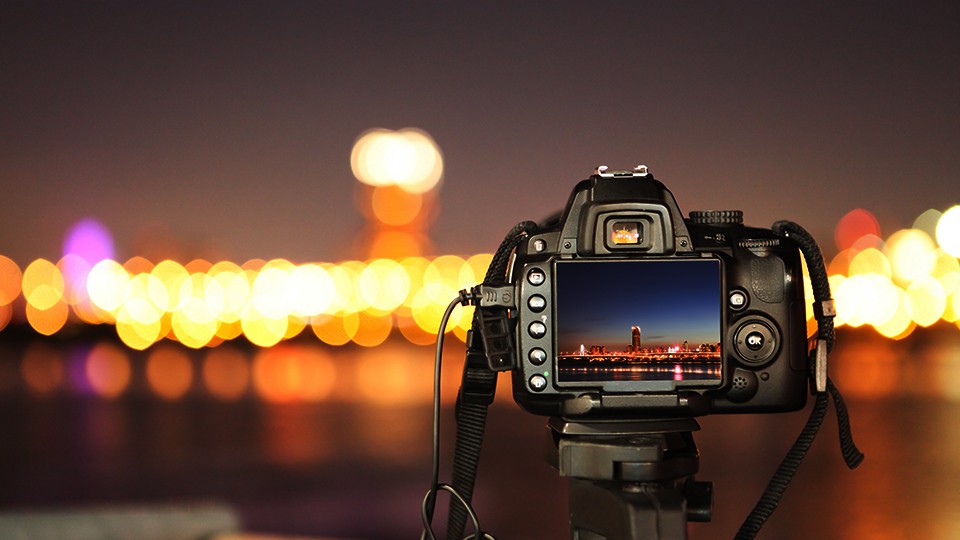 با تشکر..
با استفاده از قالب پاورپوینت عکاسی مدل، شما قادر خواهید بود با ارائه‌ی حرفه‌ای و متحرک، تصاویر خود را به صورت جذاب و جذاب در قالب ارائه کنید. با قابلیت‌ها و ویژگی‌های قابل تنظیم، شما قادر خواهید بود عنوان، متن و عکس‌ها را با تنظیمات دلخواه خود تغییر دهید و استفاده از اشکال و جداول به عنوان اسلایدهای کمکی به استقرار واضح‌تر و منحصر به فرد محتوای خود کمک کنید. بنابراین، بهترین راه برای بهبود ارائه و جلب توجه مخاطبان، دانلود و خریداری این قالب پاورپوینت حرفه‌ای است.
فونت ها در این ارائه
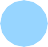 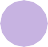 این الگوی ارائه از فونت های رایگان زیر استفاده می کند:

عنوان: 
Poppins Extra Bold Headers: Poppins Extra
کپی بدنه پررنگ: نور کاتاماران
شما می توانید این فونت ها را به صورت آنلاین نیز پیدا کنید. 
طراحی مبارک!
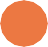 قالب های رایگان برای تمام نیازهای ارائه شما
با استفاده از قالب پاورپوینت عکاسی مدل، شما قادر خواهید بود با ارائه‌ی حرفه‌ای و متحرک، تصاویر خود را به صورت جذاب و جذاب در قالب ارائه کنید
با استفاده از قالب پاورپوینت عکاسی مدل، شما قادر خواهید بود با ارائه‌ی حرفه‌ای و متحرک، تصاویر خود را به صورت جذاب و جذاب در قالب ارائه کنید
100% رایگان برای شخصی 
یا استفاده تجاری
با استفاده از قالب پاورپوینت عکاسی مدل، شما قادر خواهید بود با ارائه‌ی حرفه‌ای و متحرک، تصاویر خود را به صورت جذاب و جذاب در قالب ارائه کنید
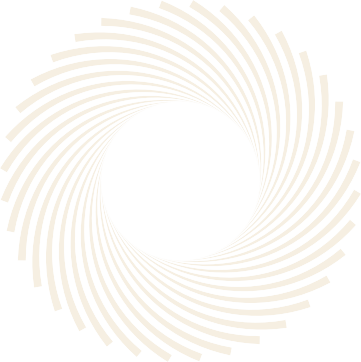 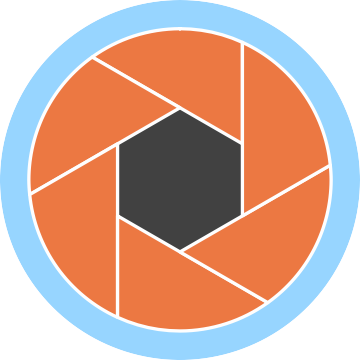 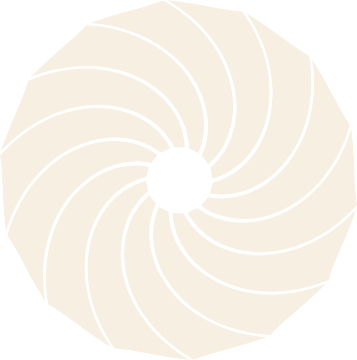 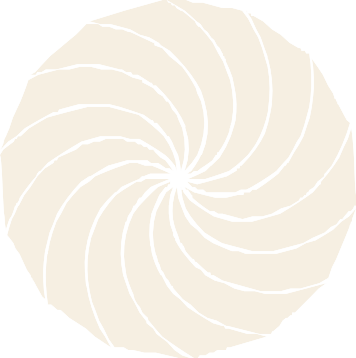 صفحه منبع
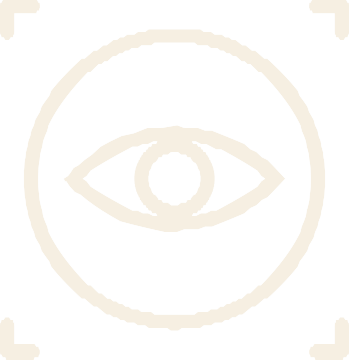 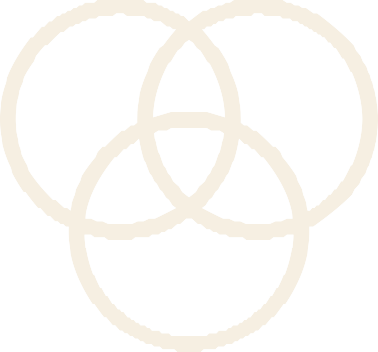 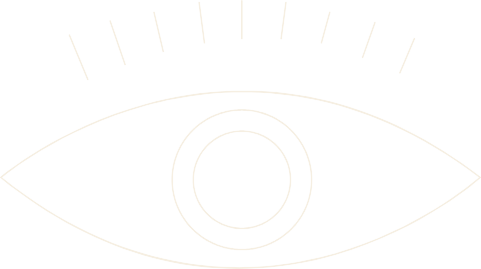 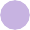 بنابراین، بهترین راه برای بهبود ارائه و جلب توجه مخاطبان، دانلود و خریداری این قالب پاورپوینت حرفه‌ای است.
مجموعه آیکون های کاملاً قابل ویرایش: A
مجموعه آیکون های کاملاً قابل ویرایش: B
مجموعه آیکون های کاملاً قابل ویرایش: C